Jamming Resistant Encoding for Non-Uniformly Distributed Information
Batya Karp, Yerucham Berkowitz
Advisor: Dr. Osnat Keren
Motivation
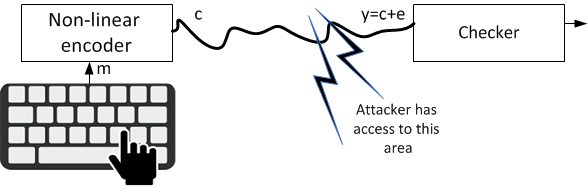 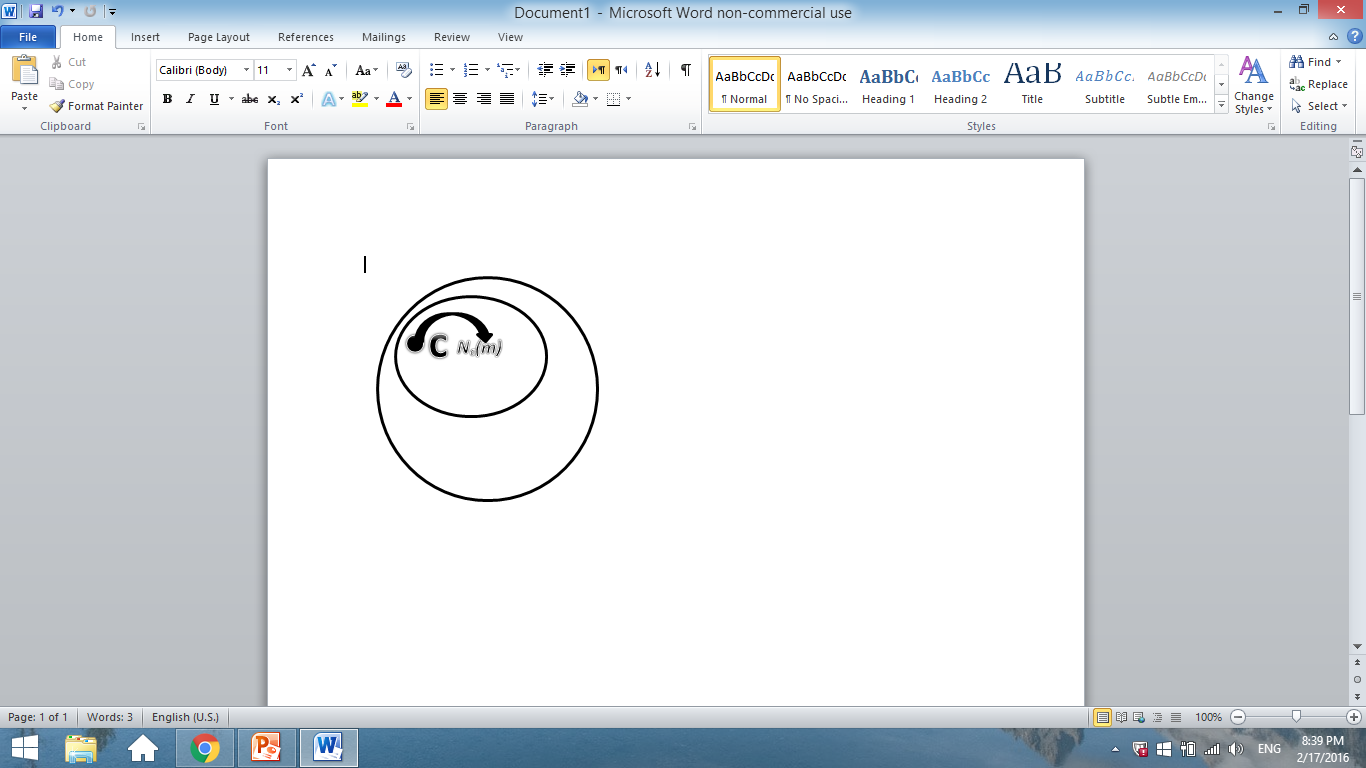 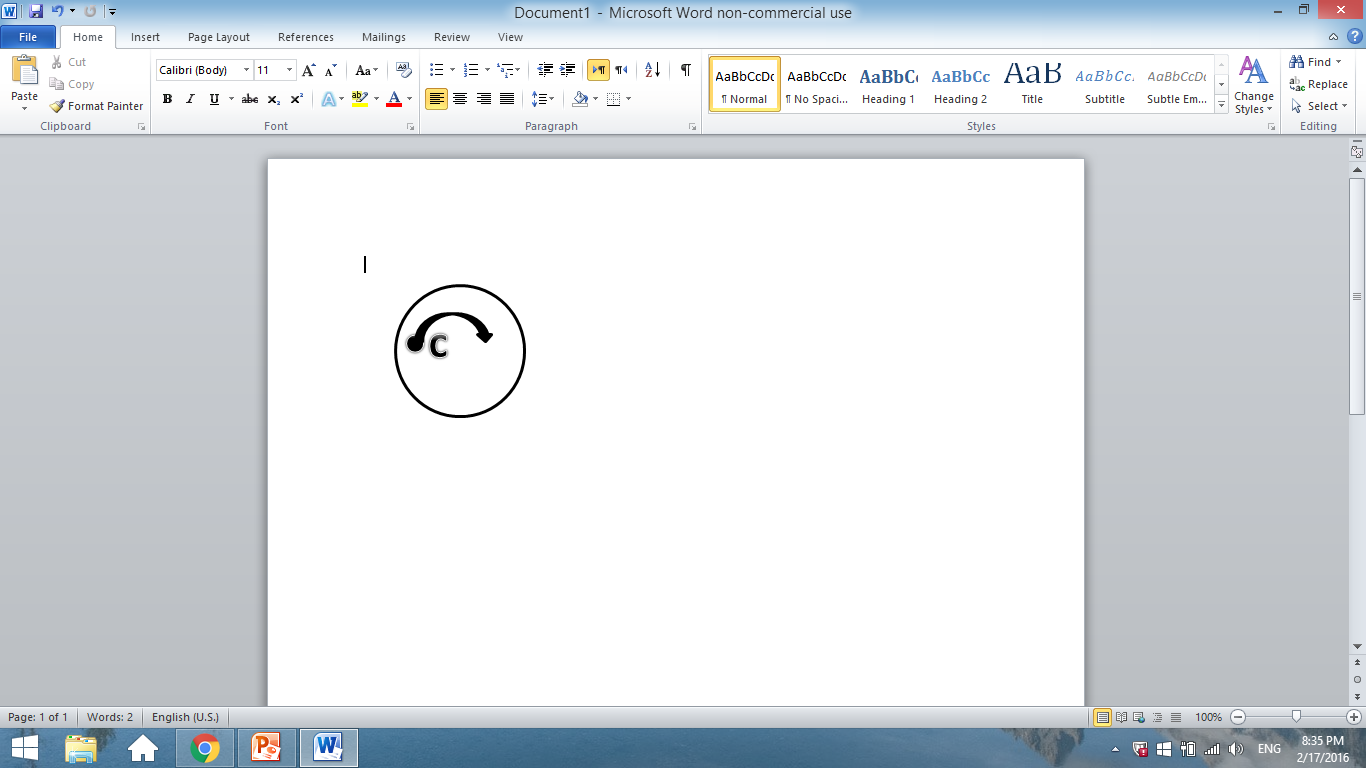 Attacker ProfilesM – set of information words      C – set of code words
Approaches we considered
Algebraic Manipulation Detection codes (Cramer, Dodis, Fehr, Padro, and Wichs, 2008)
Remapping + Robust code (Shumsky and Keren, 2015)
Level-Out codes + Robust code
Current Status
Formalization of the problem + efficiency criteria 
Literature survey – ongoing
Keylogging statistics – ongoing, preliminary statistics obtained
Preliminary results: Blind attacker – applying Level-out code shows significant improvement (~28% to 5% max error masking probability!)
Next Steps
Level-out codes only applicable to weaker attackers
Researching and simulating applications of AMD codes and remapping.